Pru čmru – monitoring čmrljih matic
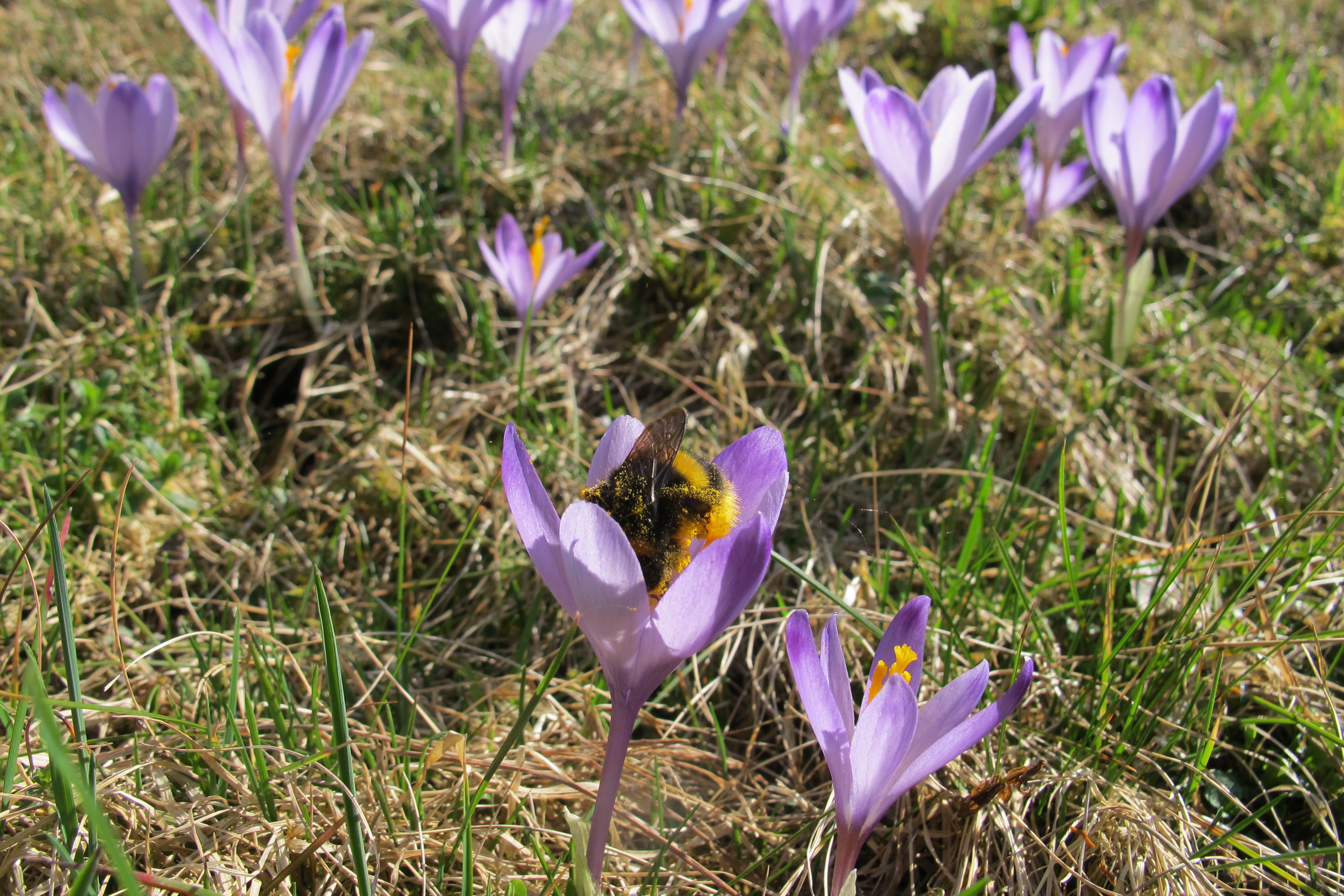 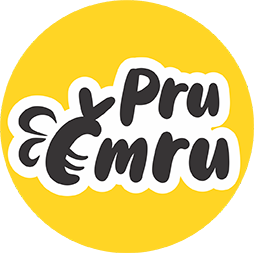 Foto: D. Bevk
Danilo Bevk, Blaž Koderman, Mojca Pibernik, Tadej Verbič, Ladeja Fajfar, Danijel Kablar, Johanna A. Robinson; 
Čmrljica – slovensko društvo za varstvo opraševalcev 

2. NACIONALNI DOGODEK (2024) “Odkrivaj, sodeluj, raziskuj: Iz teorije v prakso”
Ljubljana, 4. december 2024
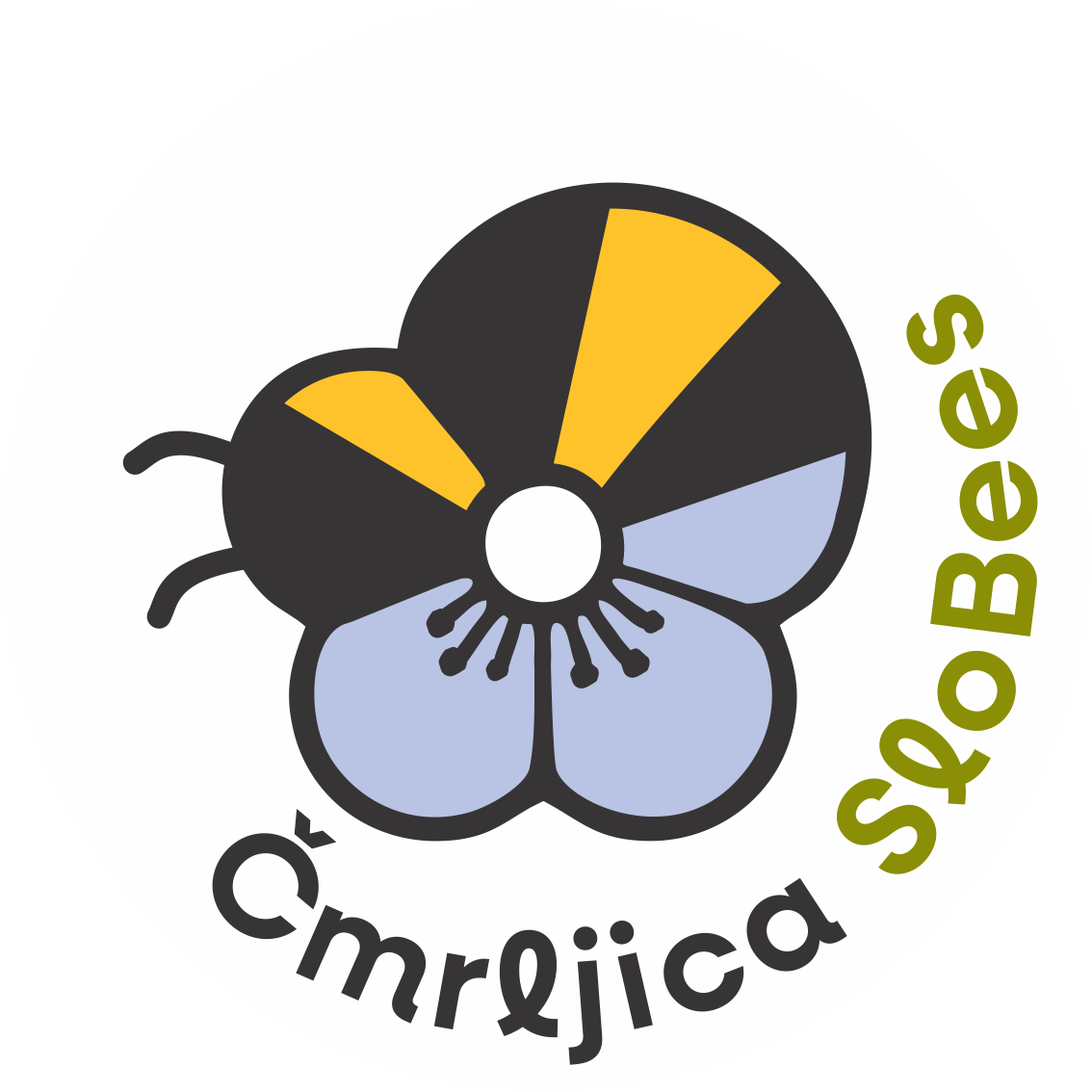 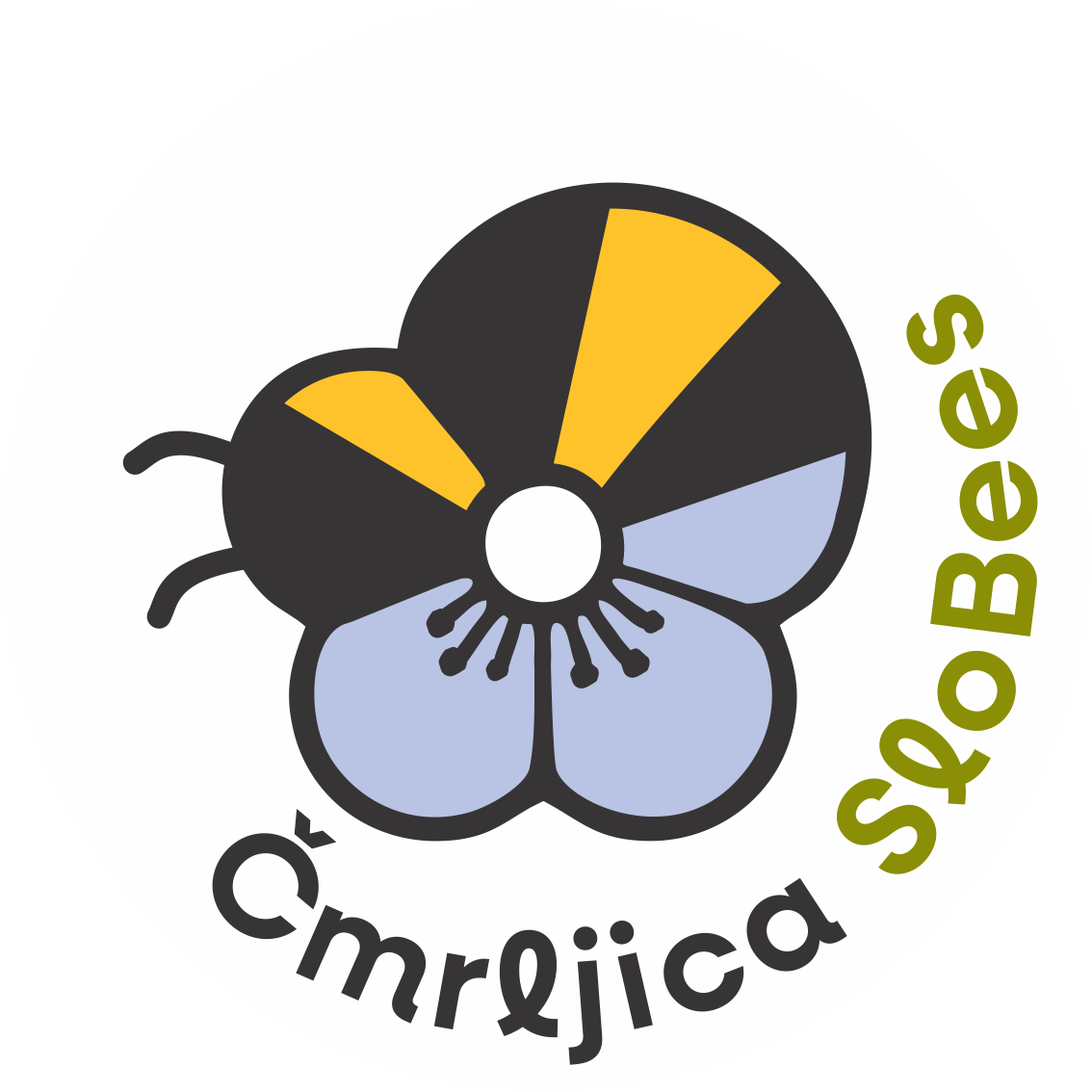 Zakaj opazovati čmrlje?
Ker zagotavljajo eno ključnih ekosistemskih storitev.
Ker so ogroženi.
Ker so pokazatelj sprememb v okolju.
Ker se s tem nekaj novega naučimo.
Ker je zabavno. 
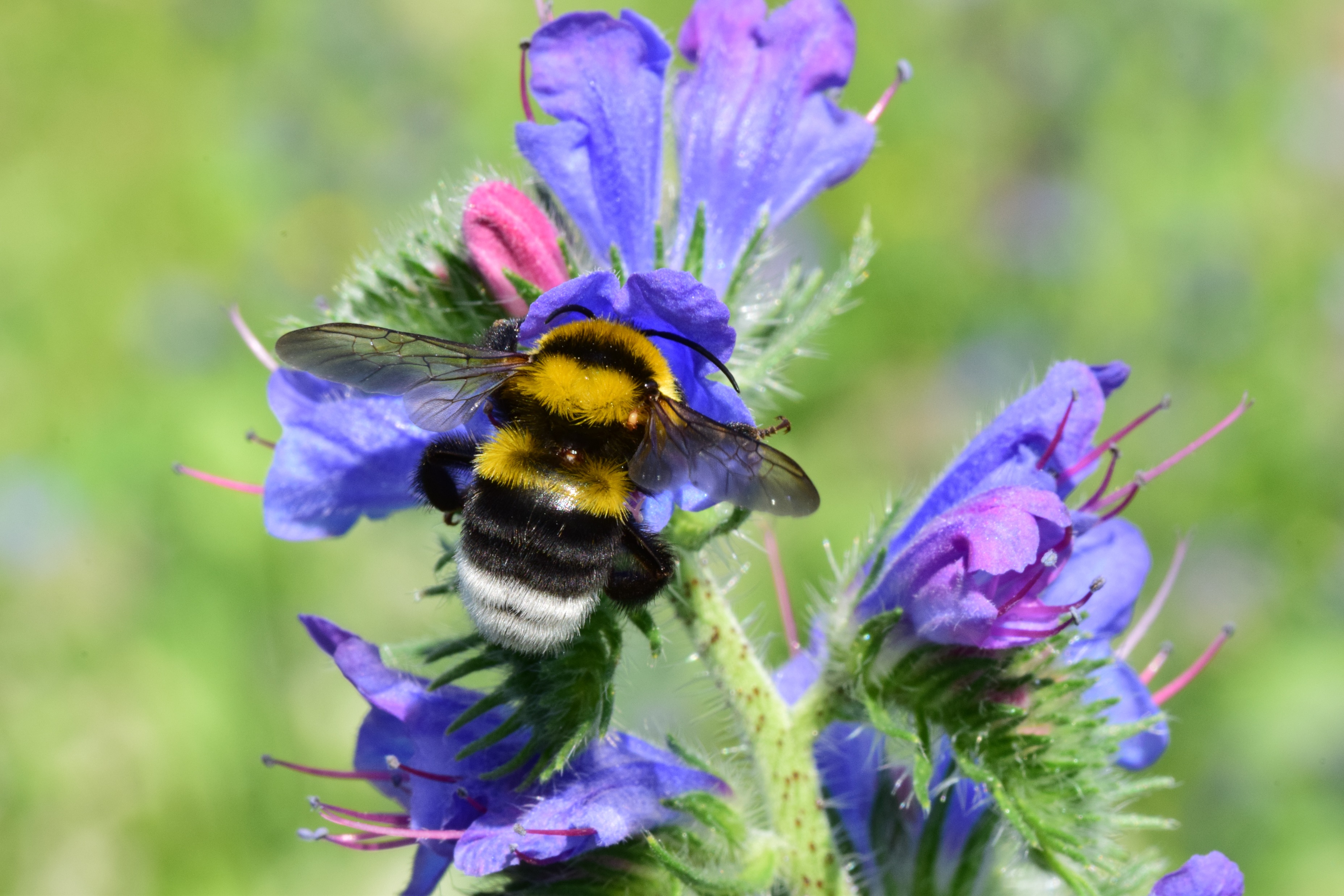 Foto: B. Koderman
Pru čmru – monitoring čmrljih matic
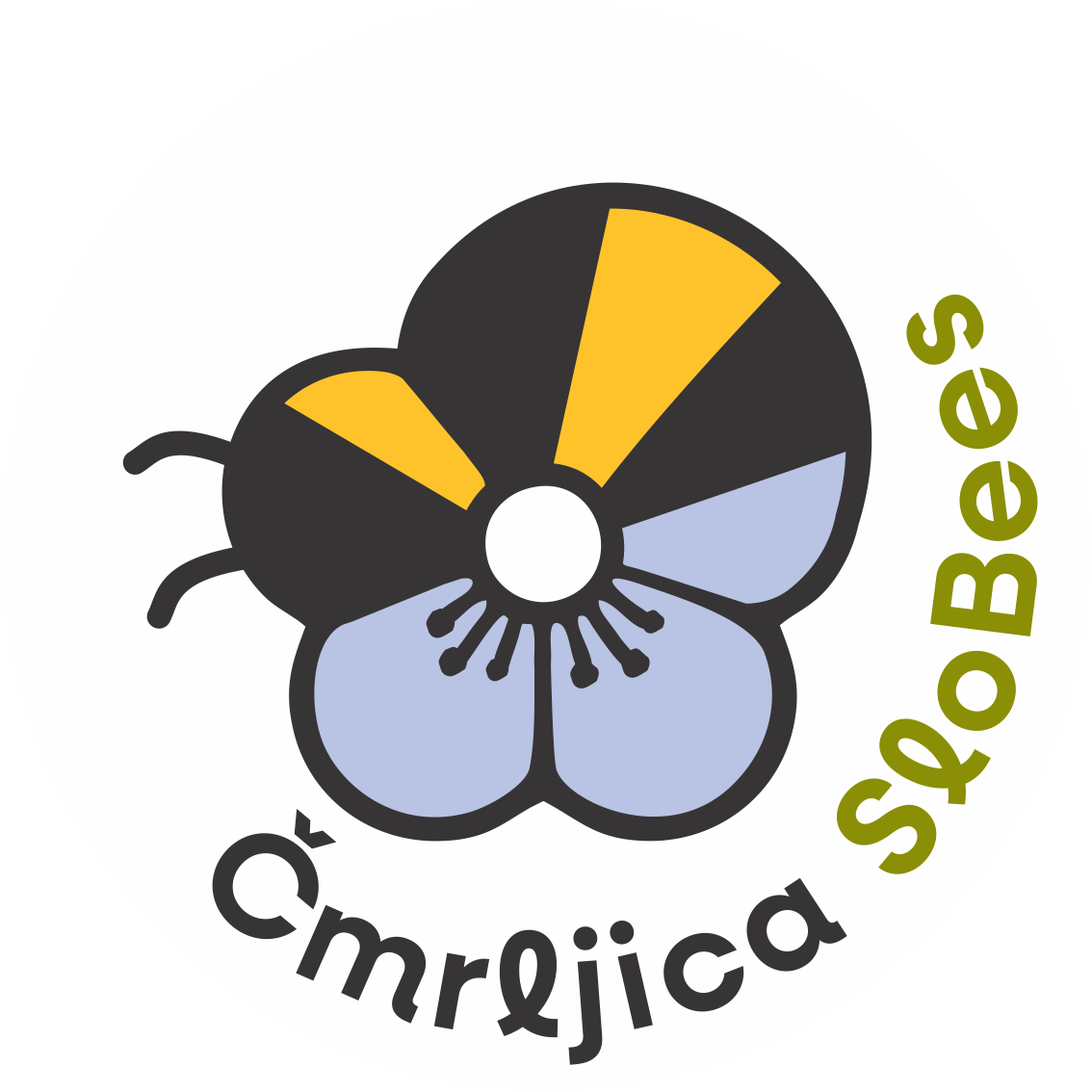 Zakaj opazovati matice čmrljev?
Večje, bolj opazne
Znanilke pomladi
Krajša sezona
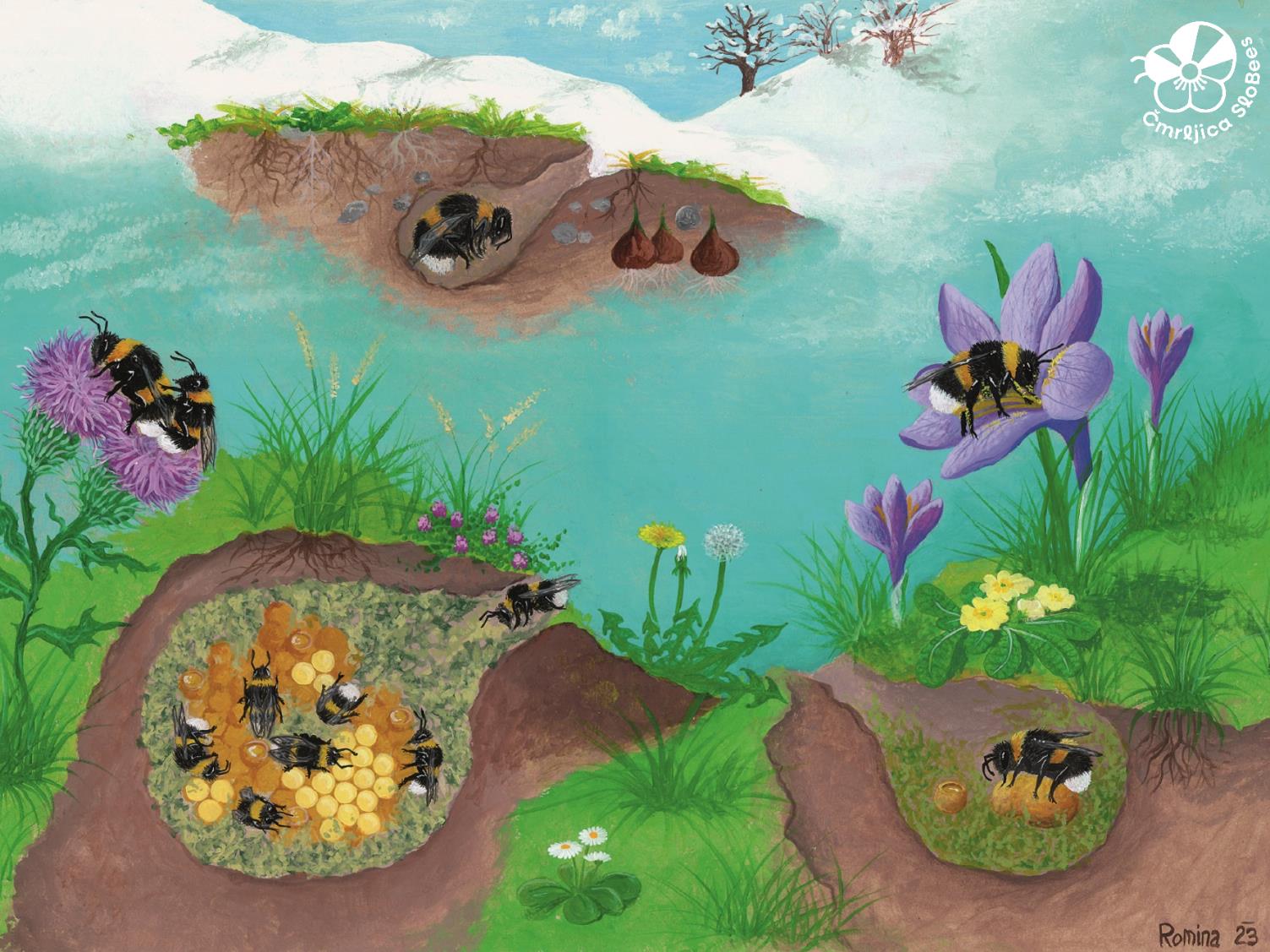 Pru čmru – monitoring čmrljih matic
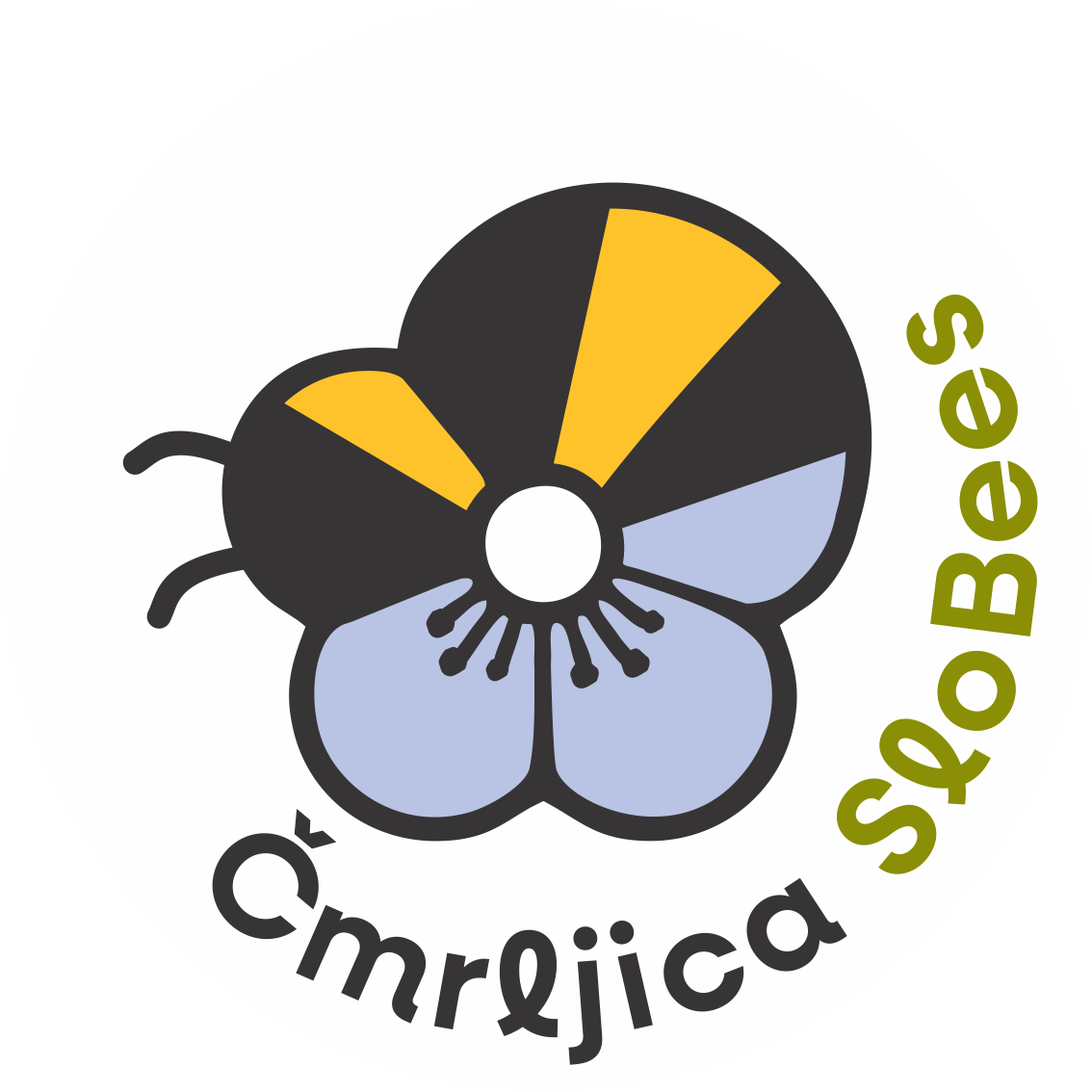 Kaj nas zanima?
Kdaj postanejo matice dejavne?
Na katerih rastlinah se hranijo?
Kakšne so razlike med vrstami?
Razširjenost vrst
…
Razlike med leti
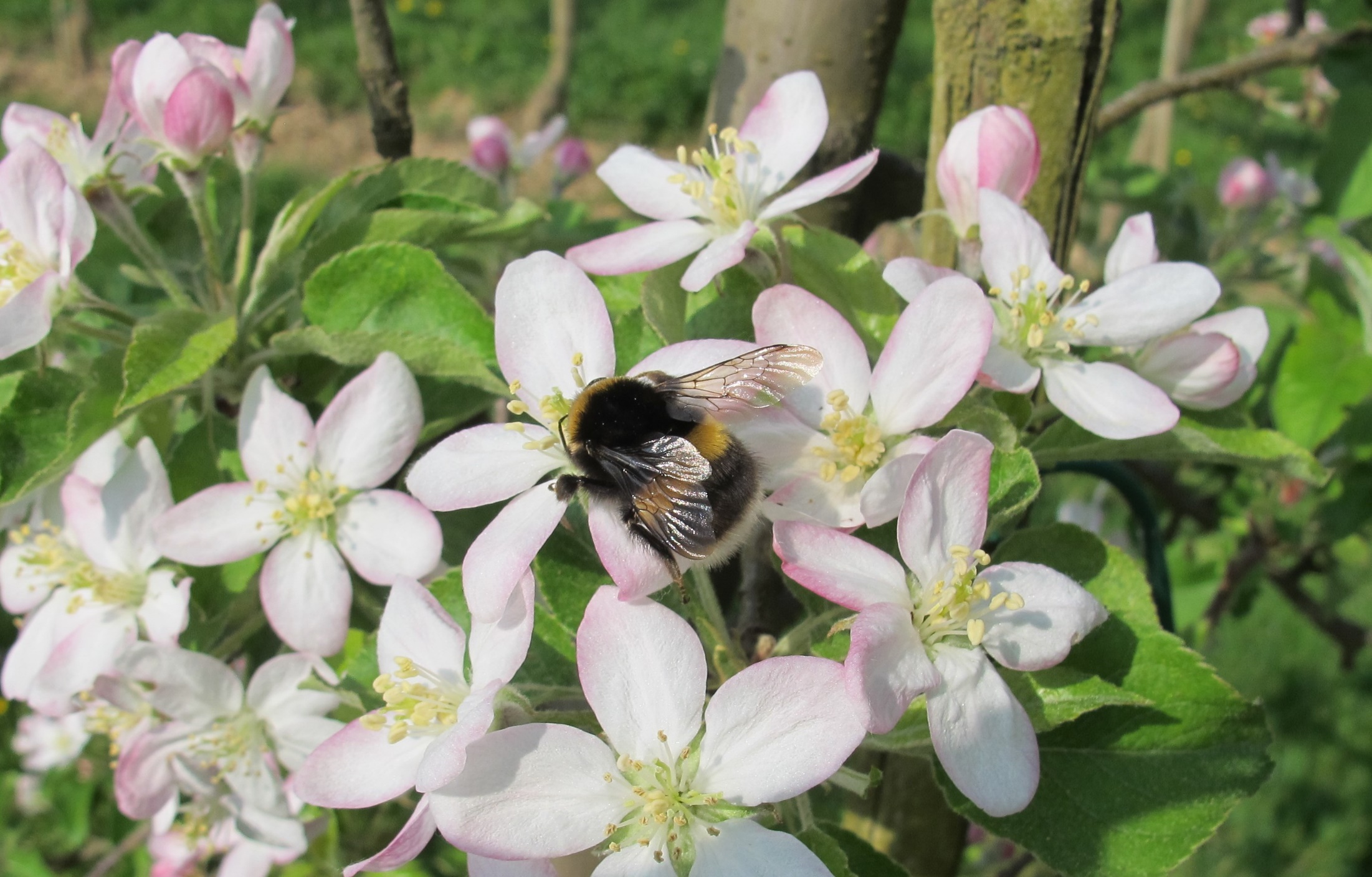 Foto: D. Bevk
Pru čmru – monitoring čmrljih matic
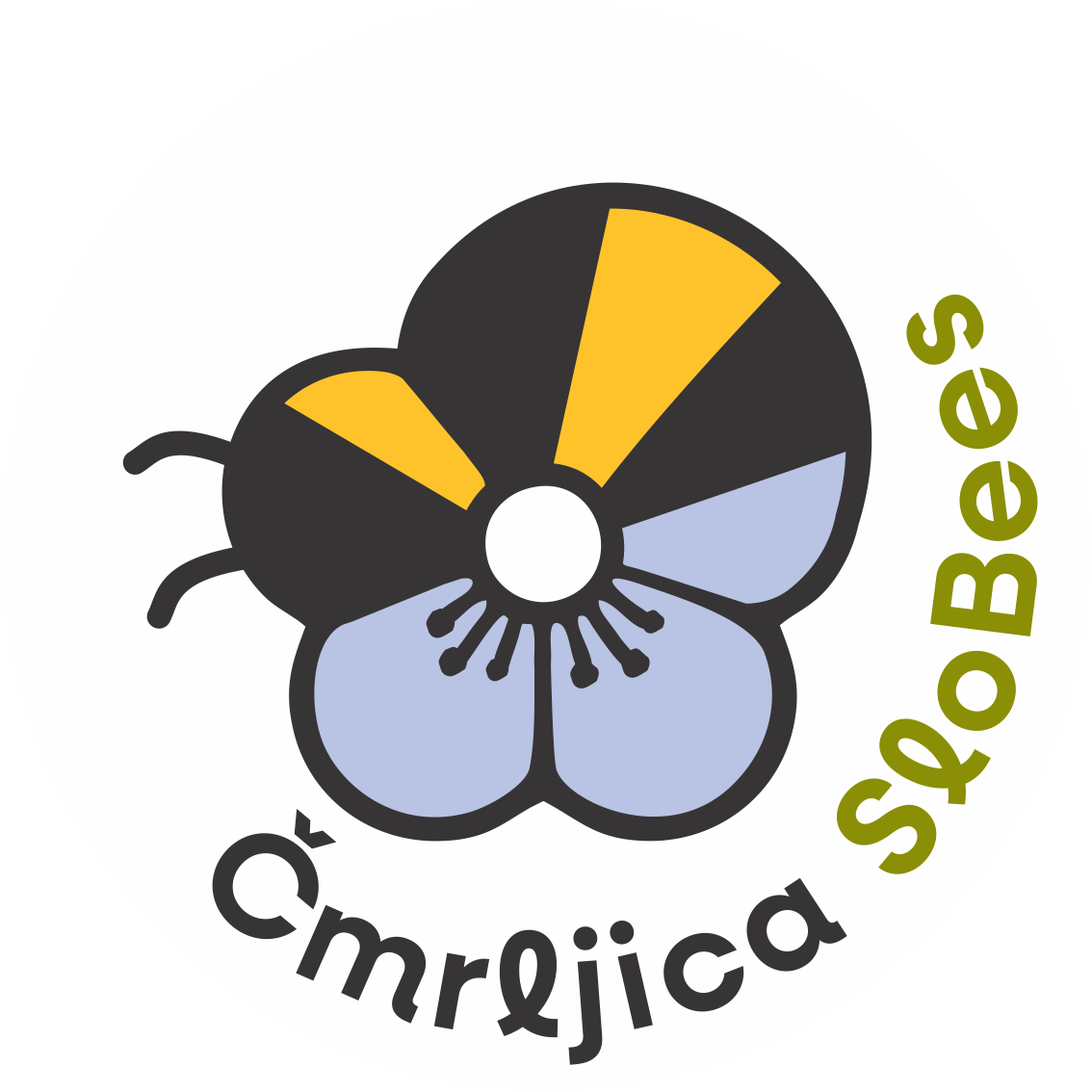 Kako beležiti in sporočati podatke?
Iskali aplikacijo, ki omogoča:
Izbiro odgovorov s seznama
Nalaganje fotografij
Beleženje lokacij
Brezplačna
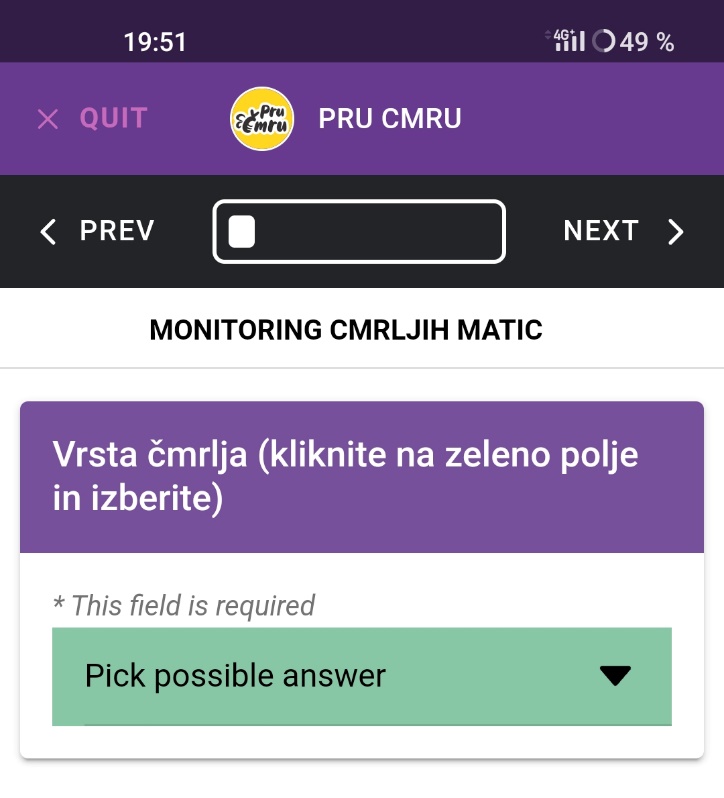 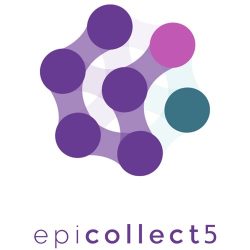 Foto: D. Bevk
Pru čmru – monitoring čmrljih matic
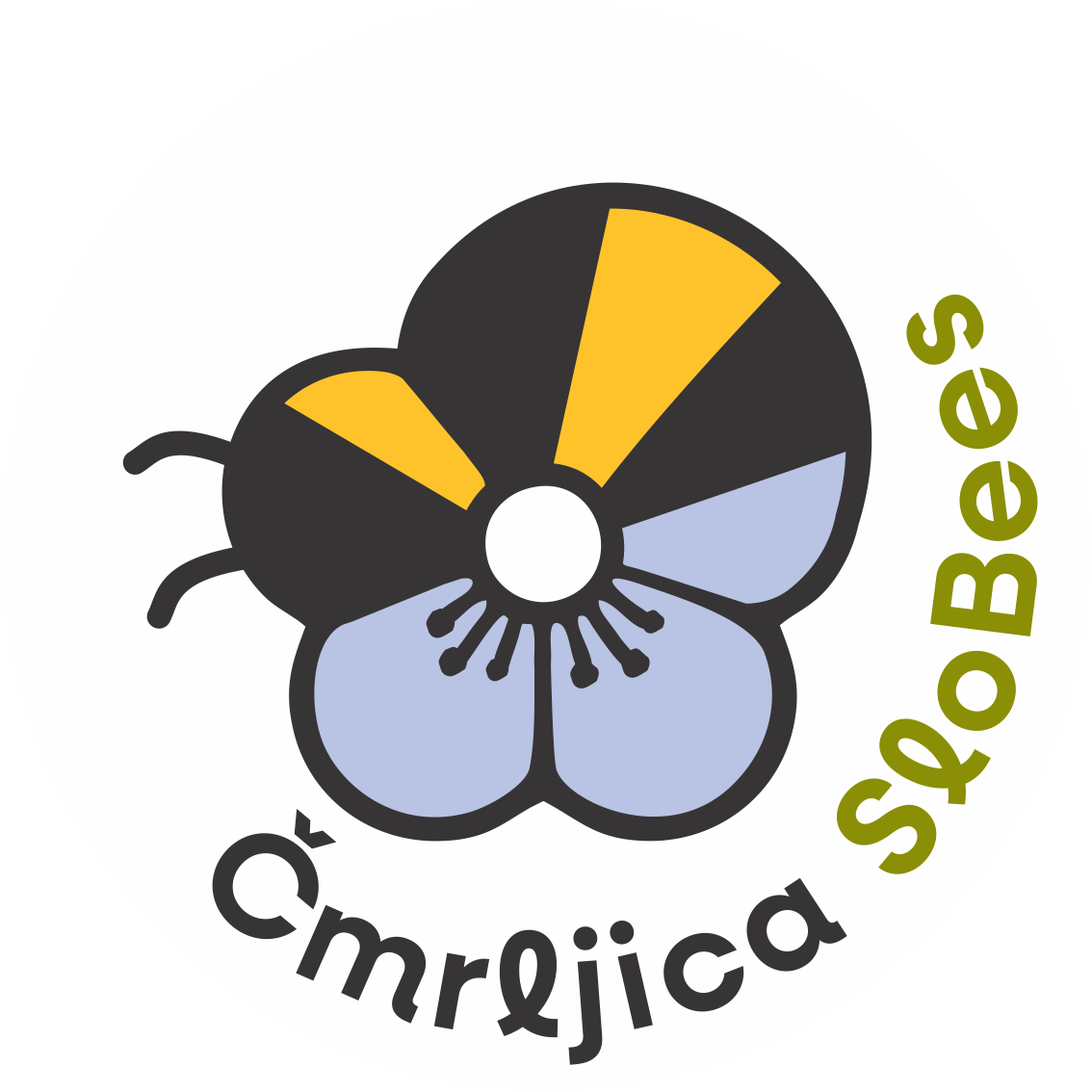 Izvedba prve akcije
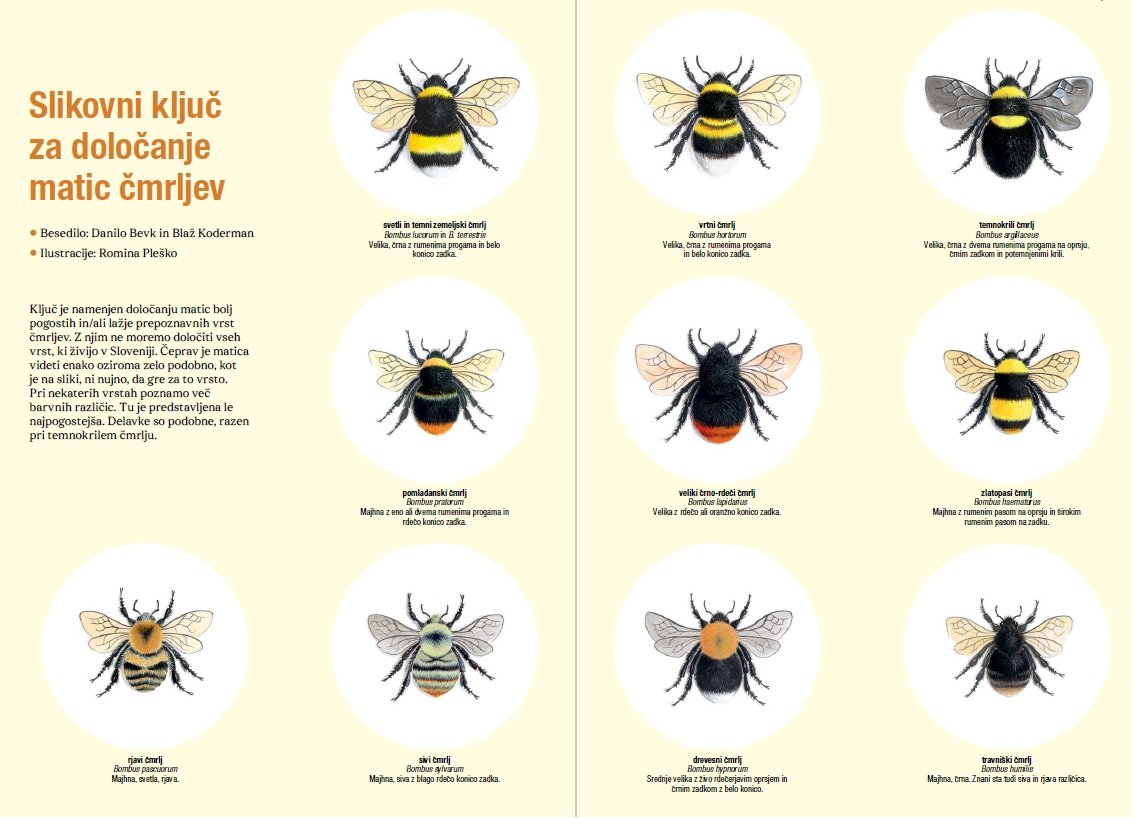 Sredina februarja – april 2024
Promocija – FB, IG, X, Brenčač
Podpora:
spletna stran
Brenčač
FB skupina (310 članov)
Obveščanje
tedenska poročila (FB, IG, X)
mesečna poročila (e-novice, FB, IG, X)
Simbolične nagrade
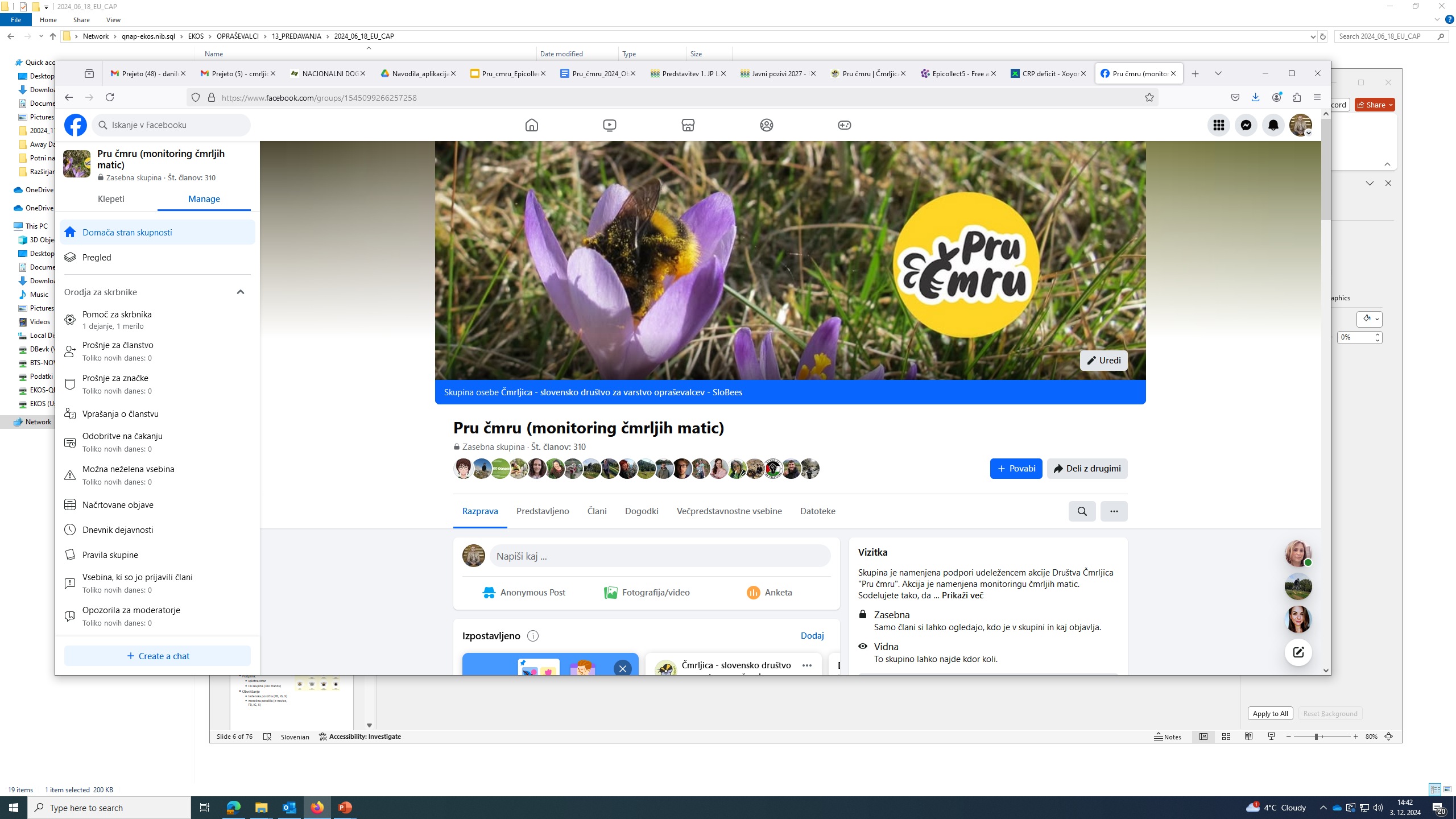 Pru čmru – monitoring čmrljih matic
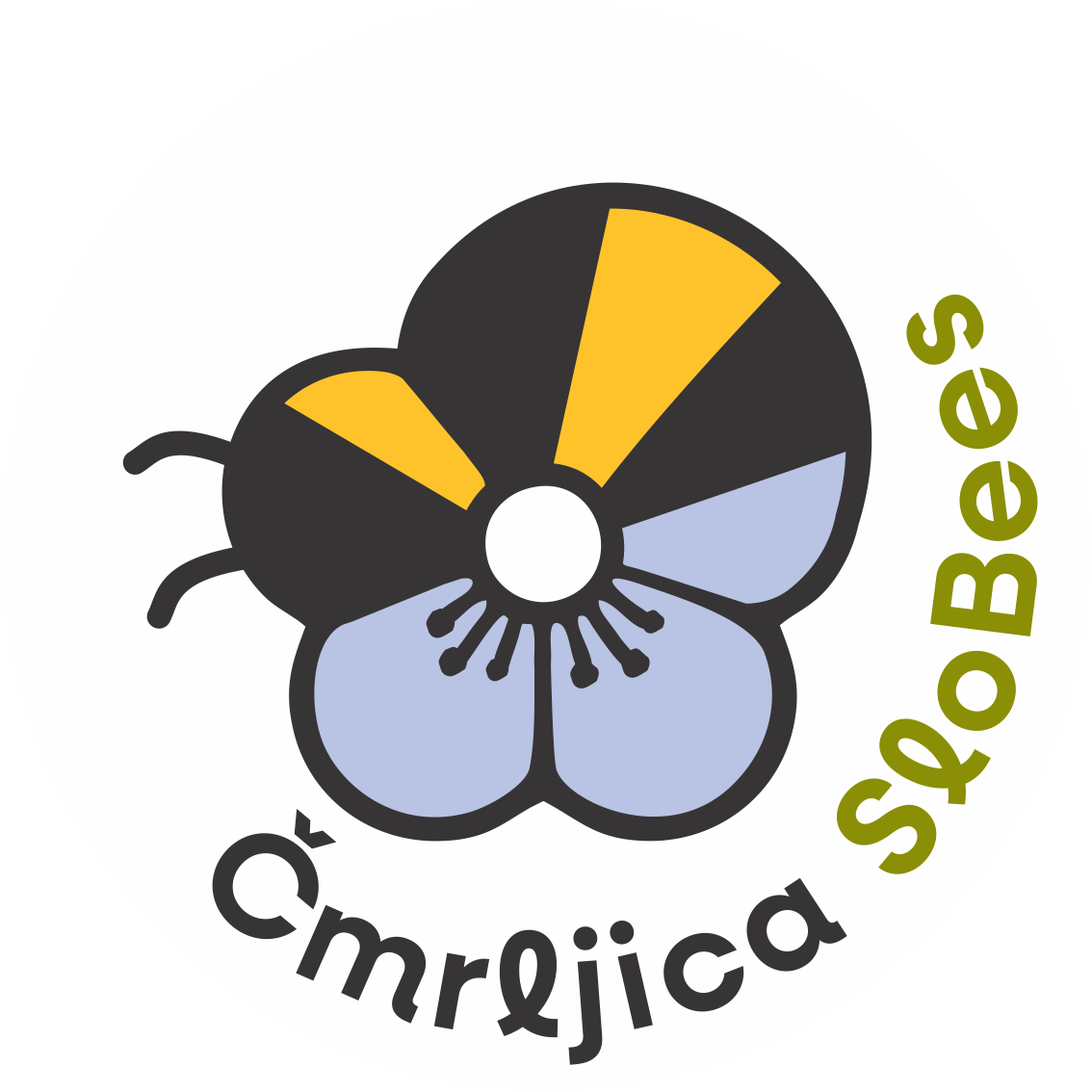 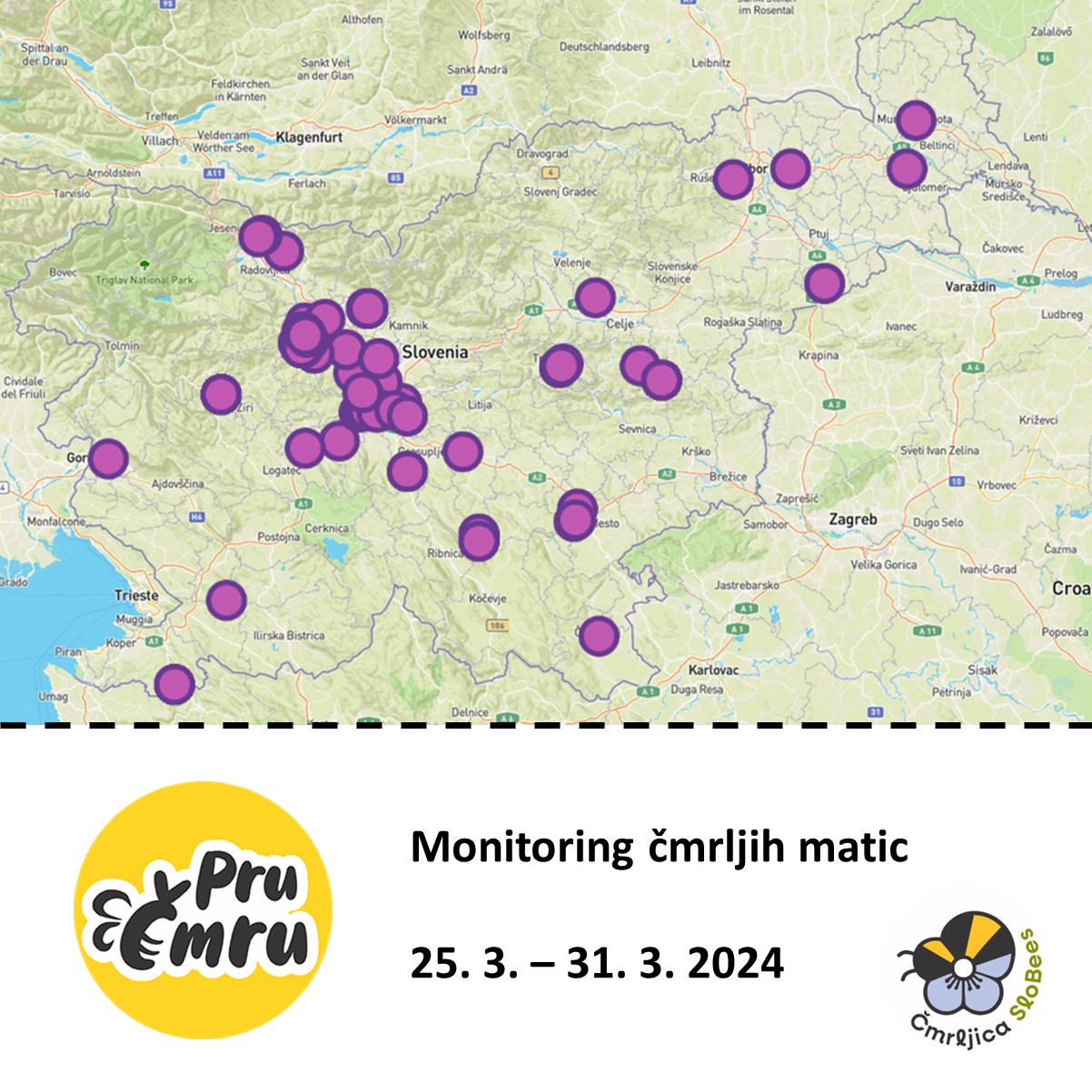 Pru čmru – monitoring čmrljih matic
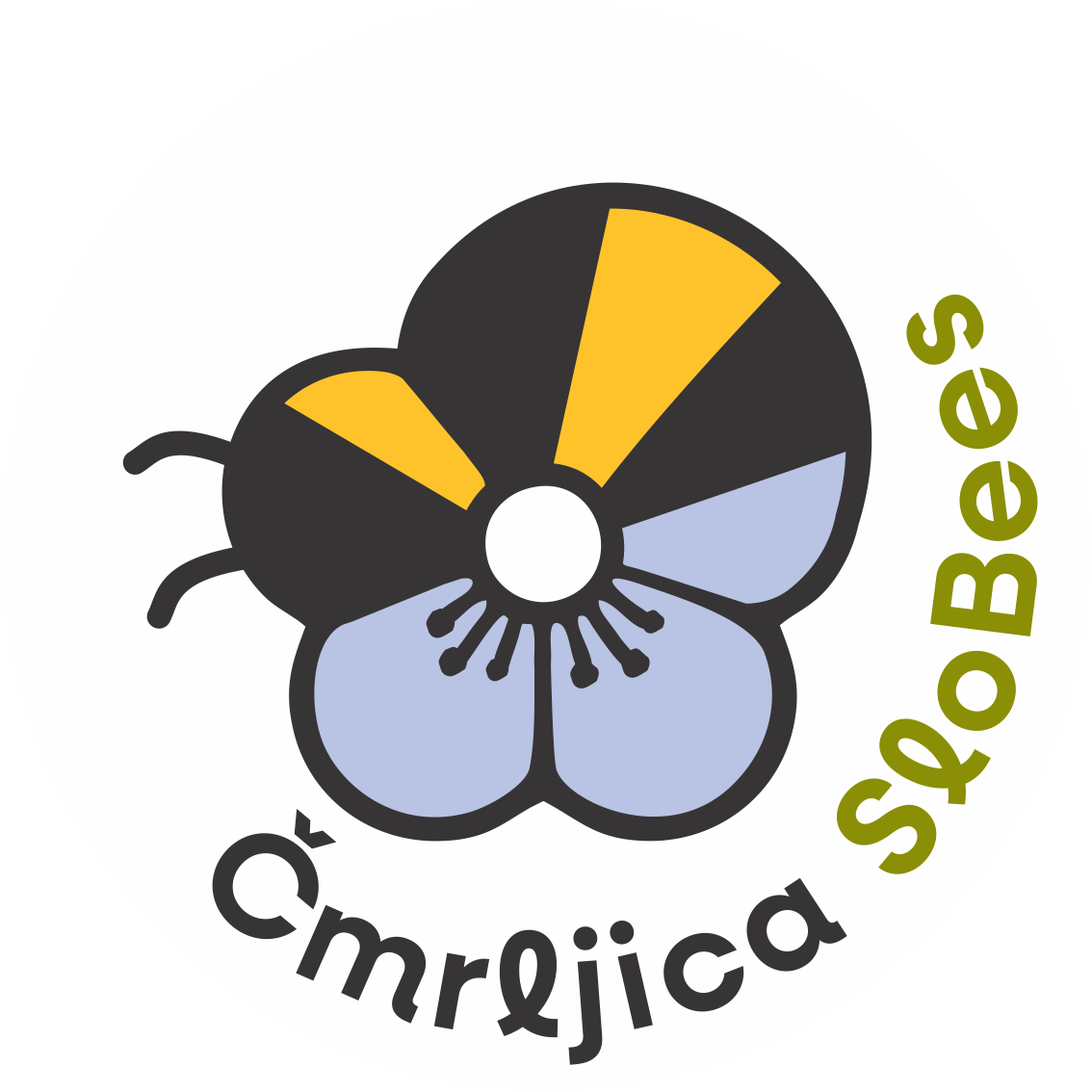 Rezultati
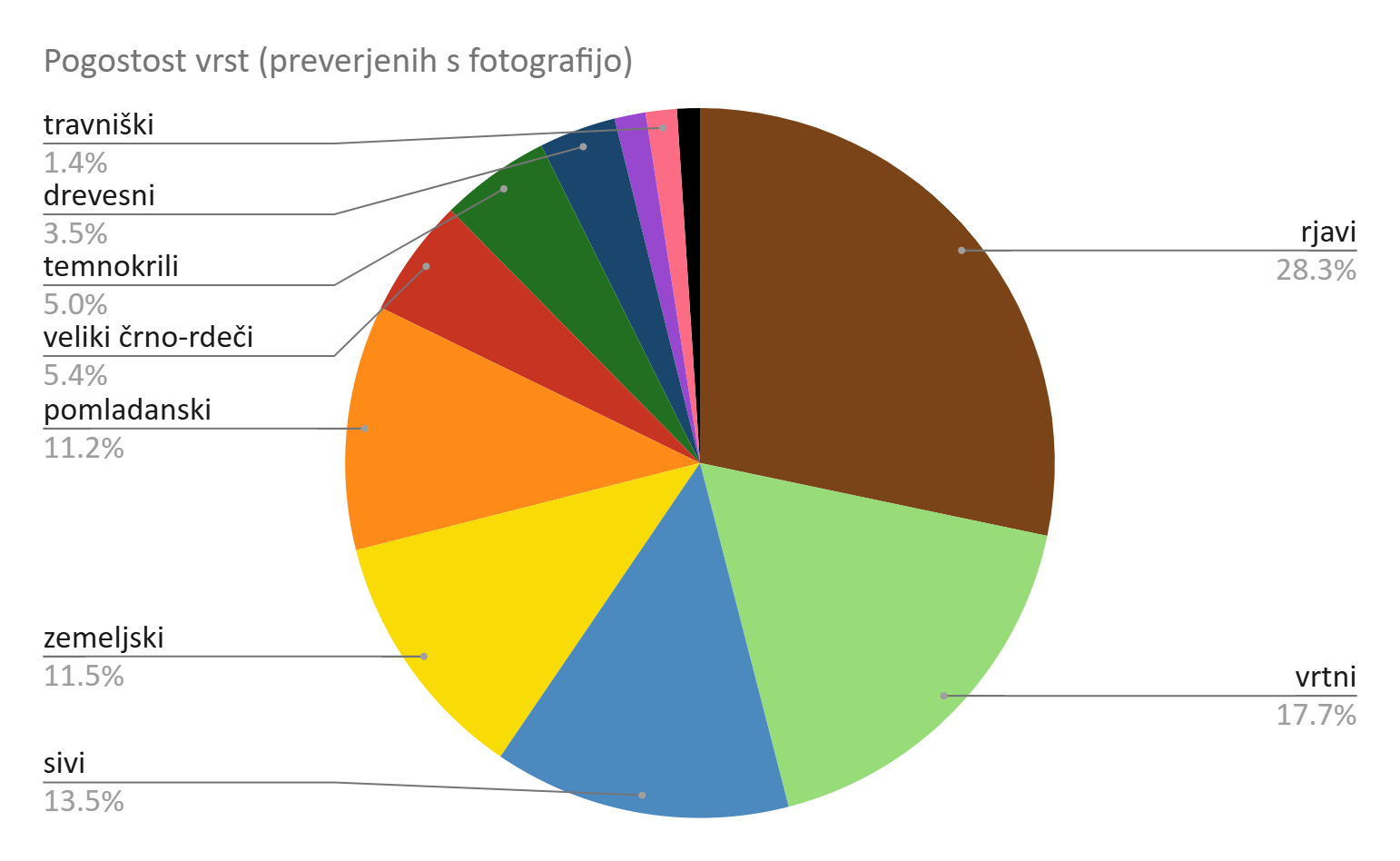 Vsaj 79 sodelujočih
1479 podatkov 
80 % podatkov s fotografijo
od tega:
uporabnih 92 % 
pravilno določenih 80 %
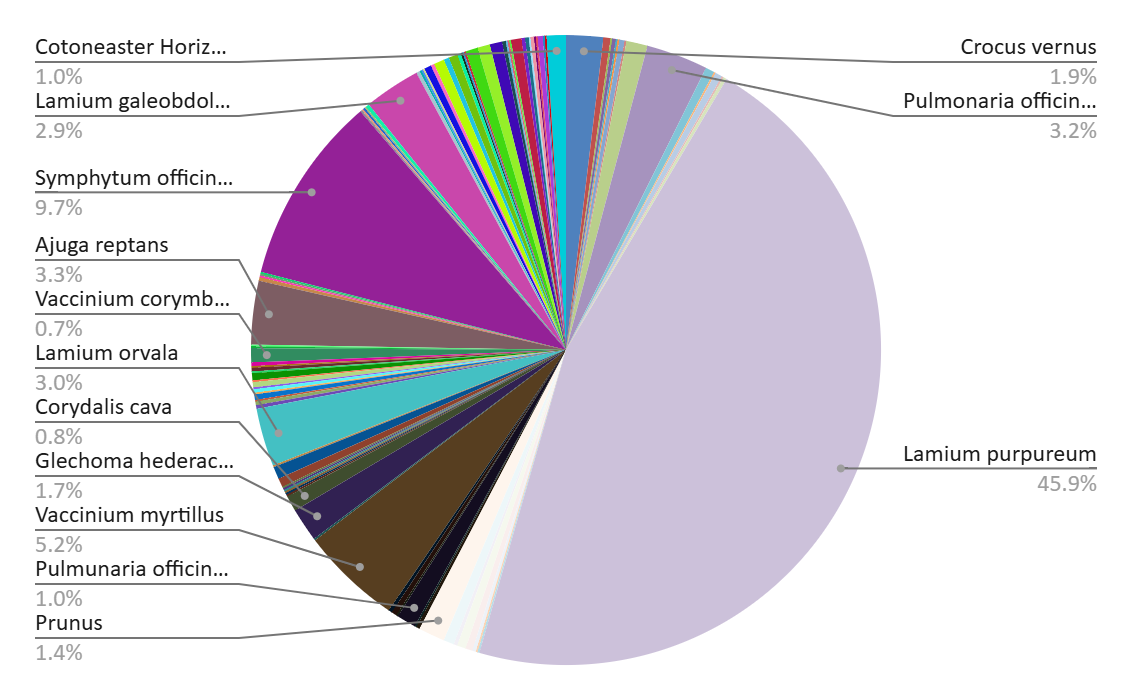 Pru čmru – monitoring čmrljih matic
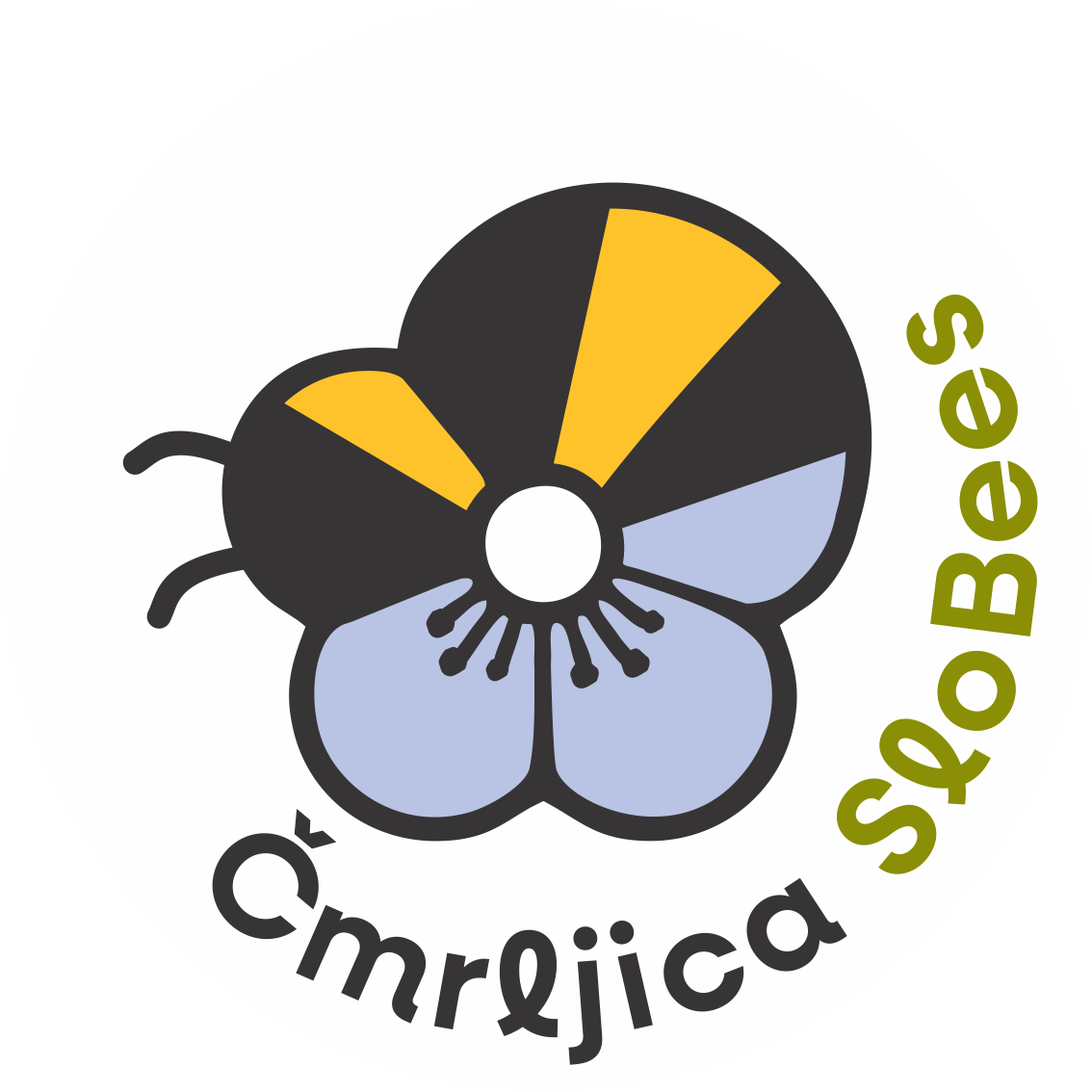 Izkušnje prvega leta
Zelo dober odziv za prvo leto. 
Zelo je pomembno delo s sodelujočimi, usmerjanje in sprotno obveščanje o rezultatih.
Zbrani uporabni podatki.
Aplikacija dobro služi potrebam.
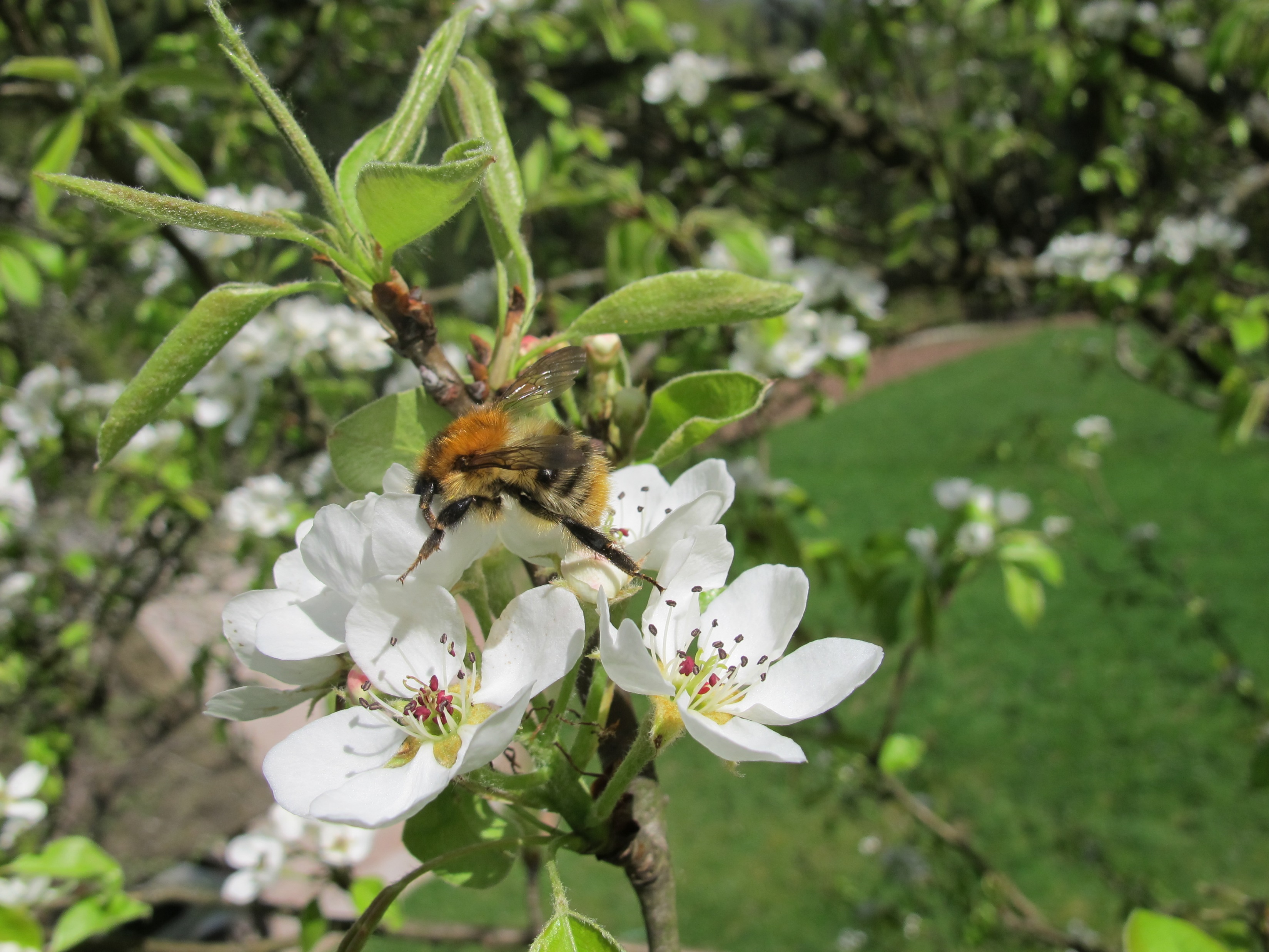 Foto: D. Bevk
Pru čmru – monitoring čmrljih matic
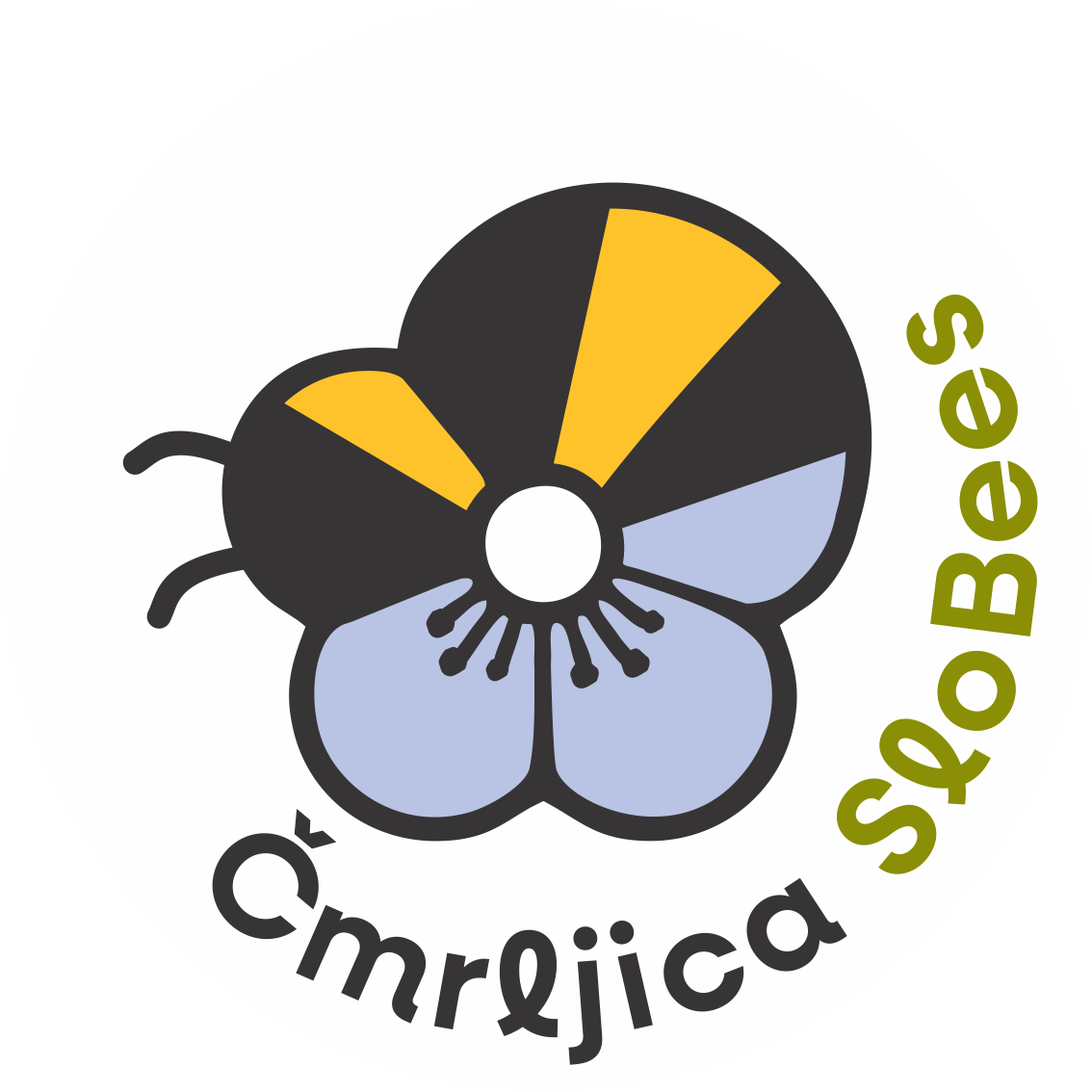 Načrti za naprej
Nadaljevanje, a z nekaterimi spremembami:
Obvezne fotografije
Omejitev števila opazovanj na lokacijo?
Več promocije
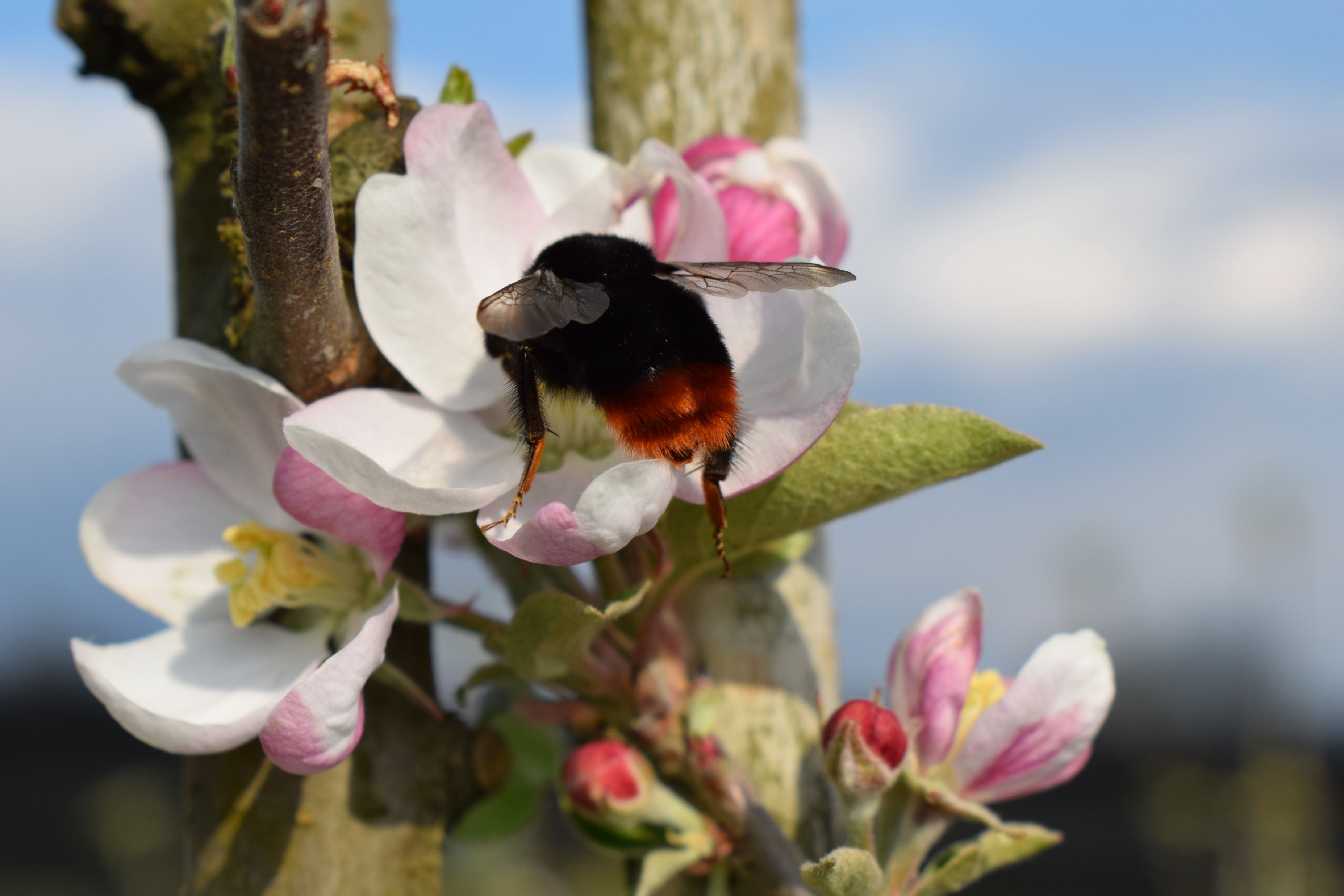 Foto: B. Koderman
Pru čmru – monitoring čmrljih matic
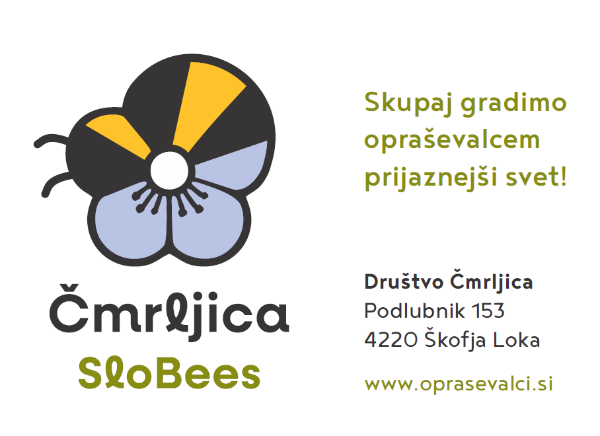 www.oprasevalci.si
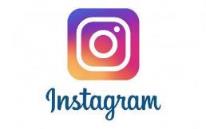 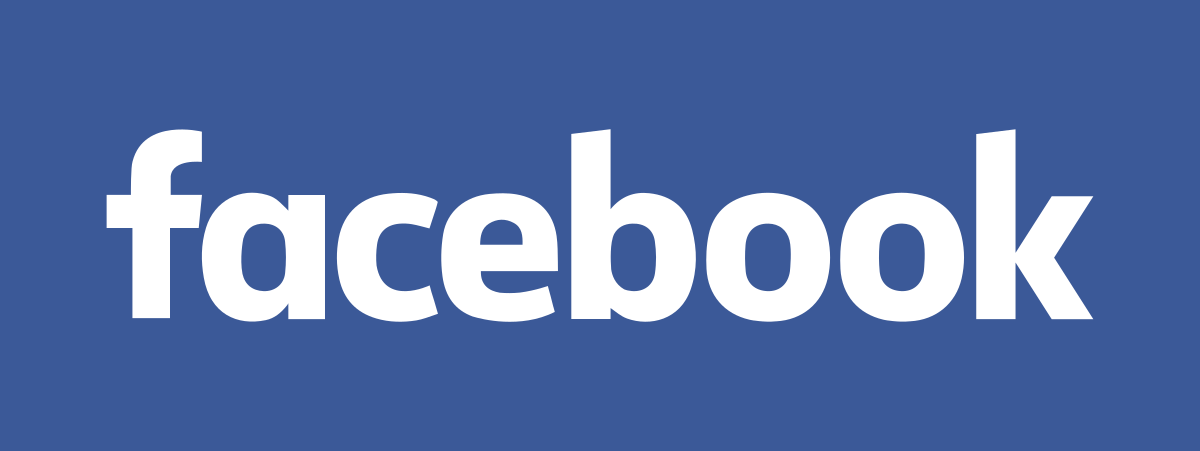 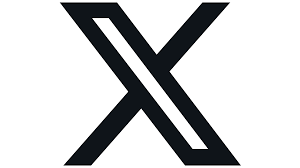 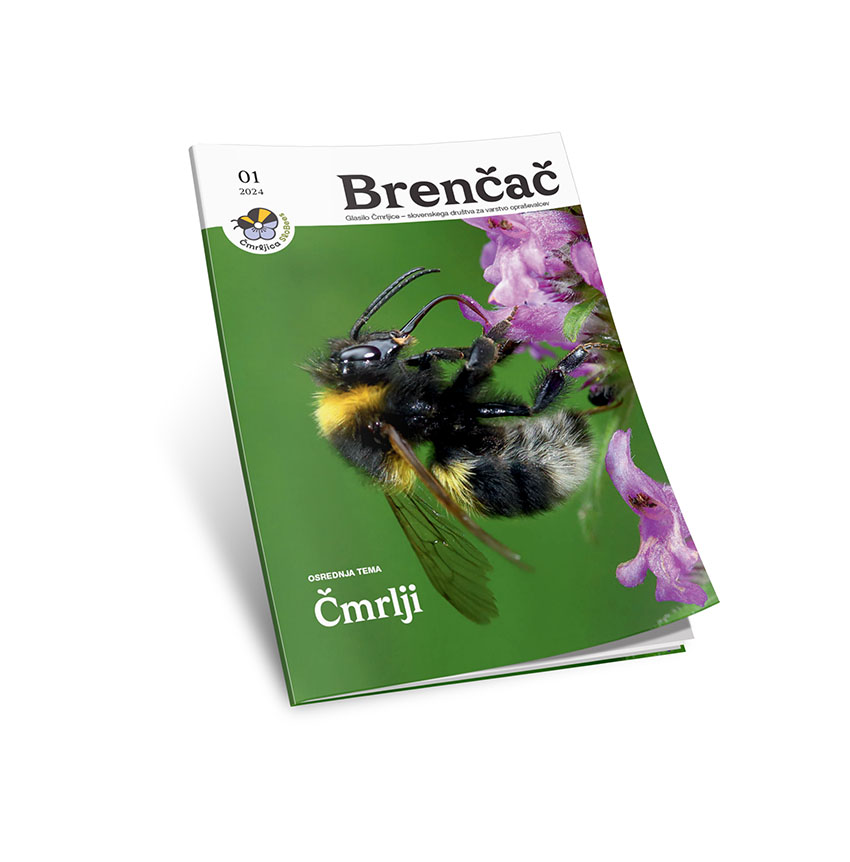 Pru čmru – monitoring čmrljih matic
danilo.bevk@nib.si
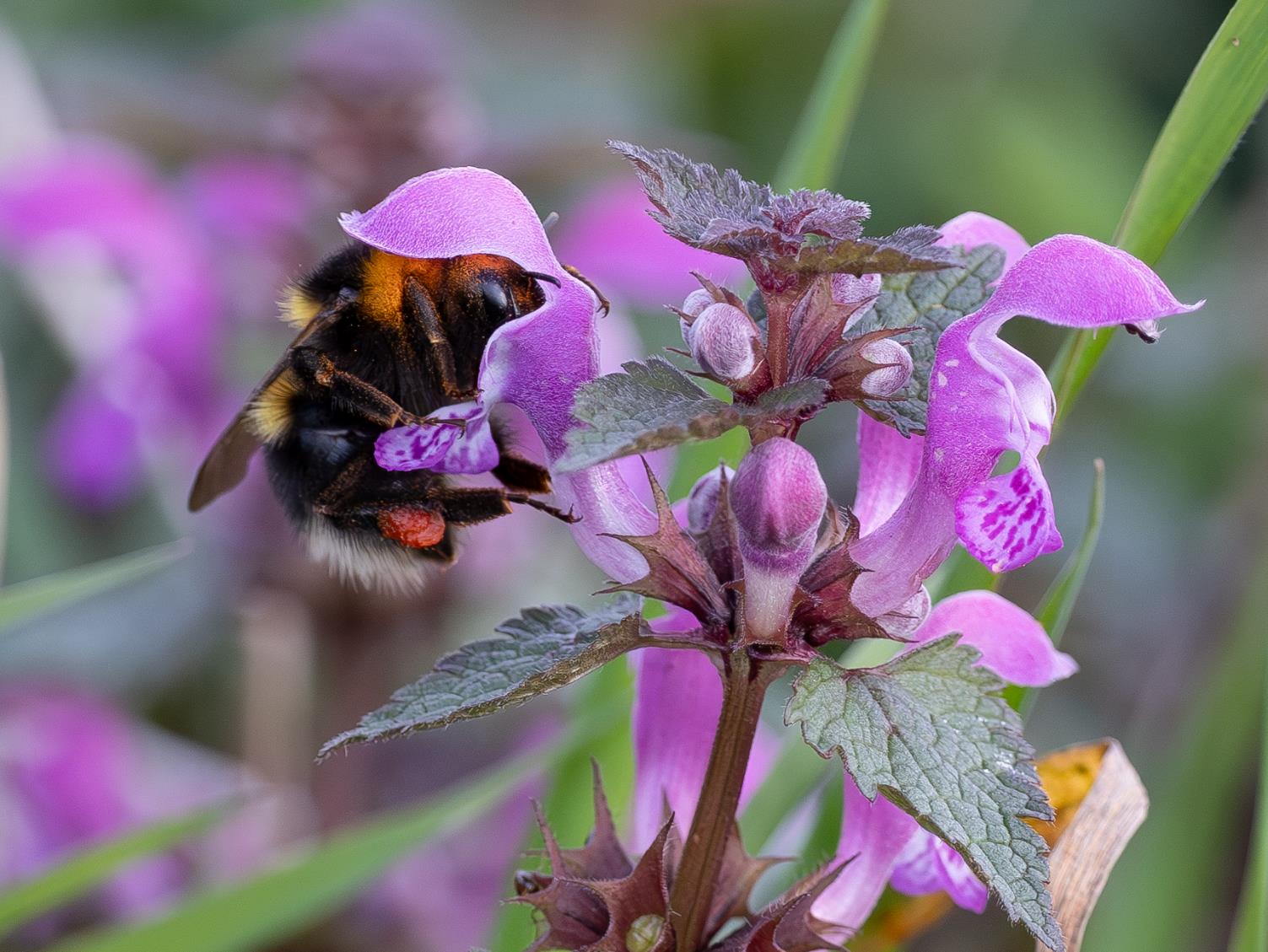 Foto: Luka Rifelj